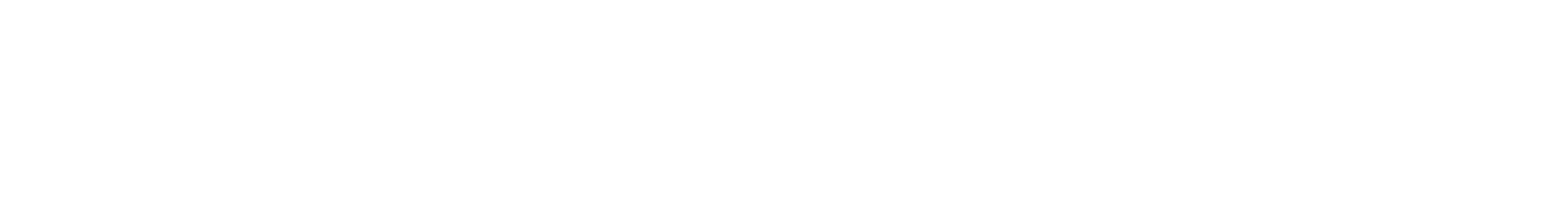 INAUGURAL INTERNATIONAL SOCIETY FOR 
ENERGY TRANSITION STUDIES (ISETS) 
INTERNATIONAL CONFERENCE
“ENERGY TRANSITION AMID UNPRECEDENTED CHANGES”
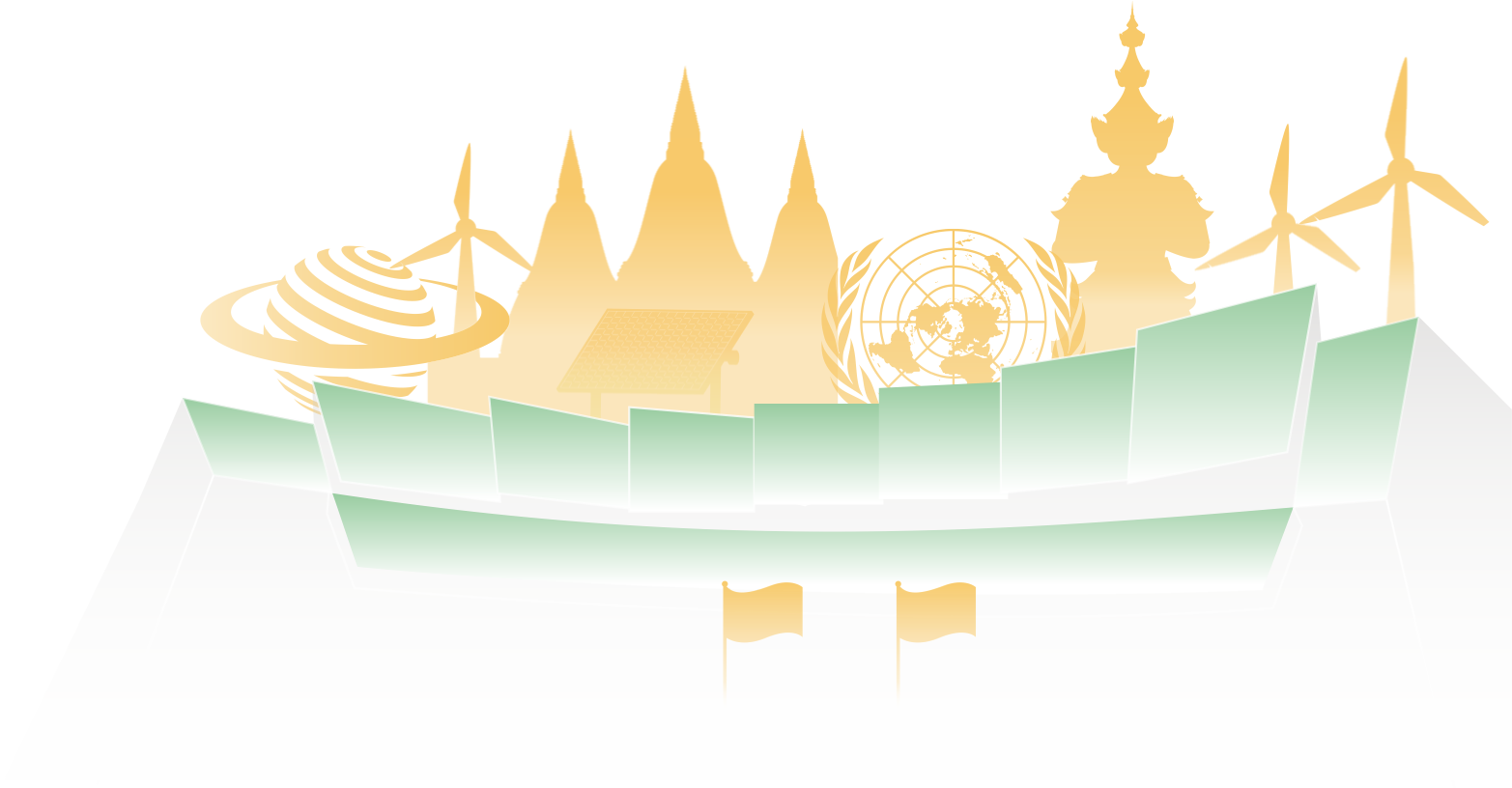 15-19 October 2023
Bangkok, Thailand
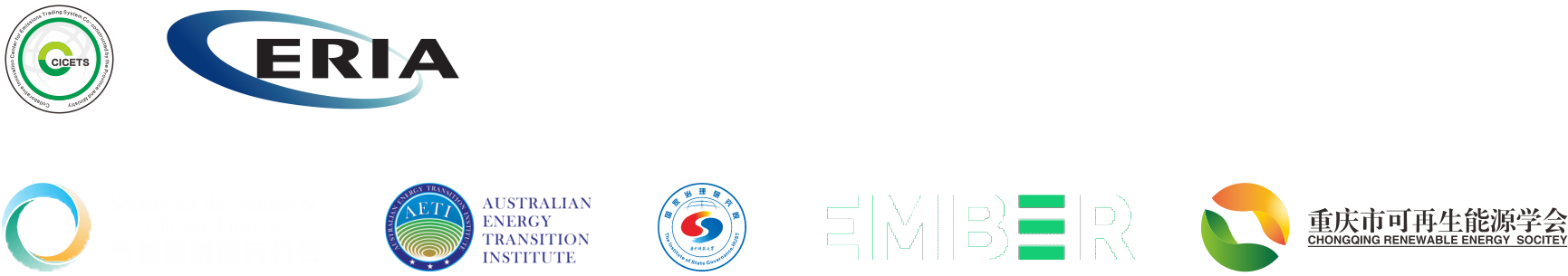 Dr. Sompop Pattanariyankool
Inspector General, Ministry of Energy, Thailand
Opening Session
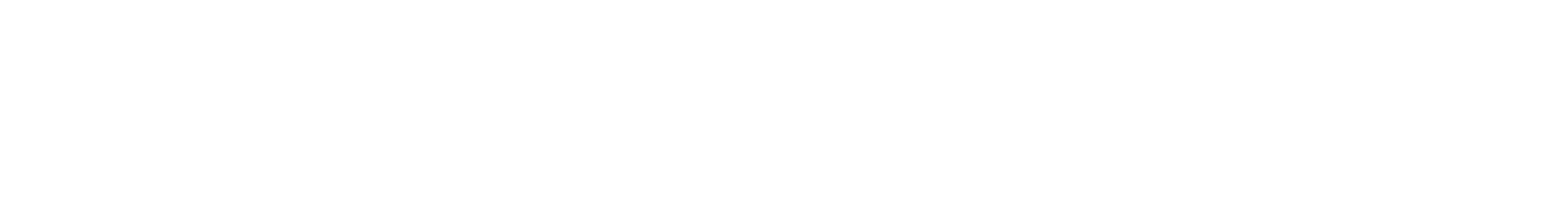 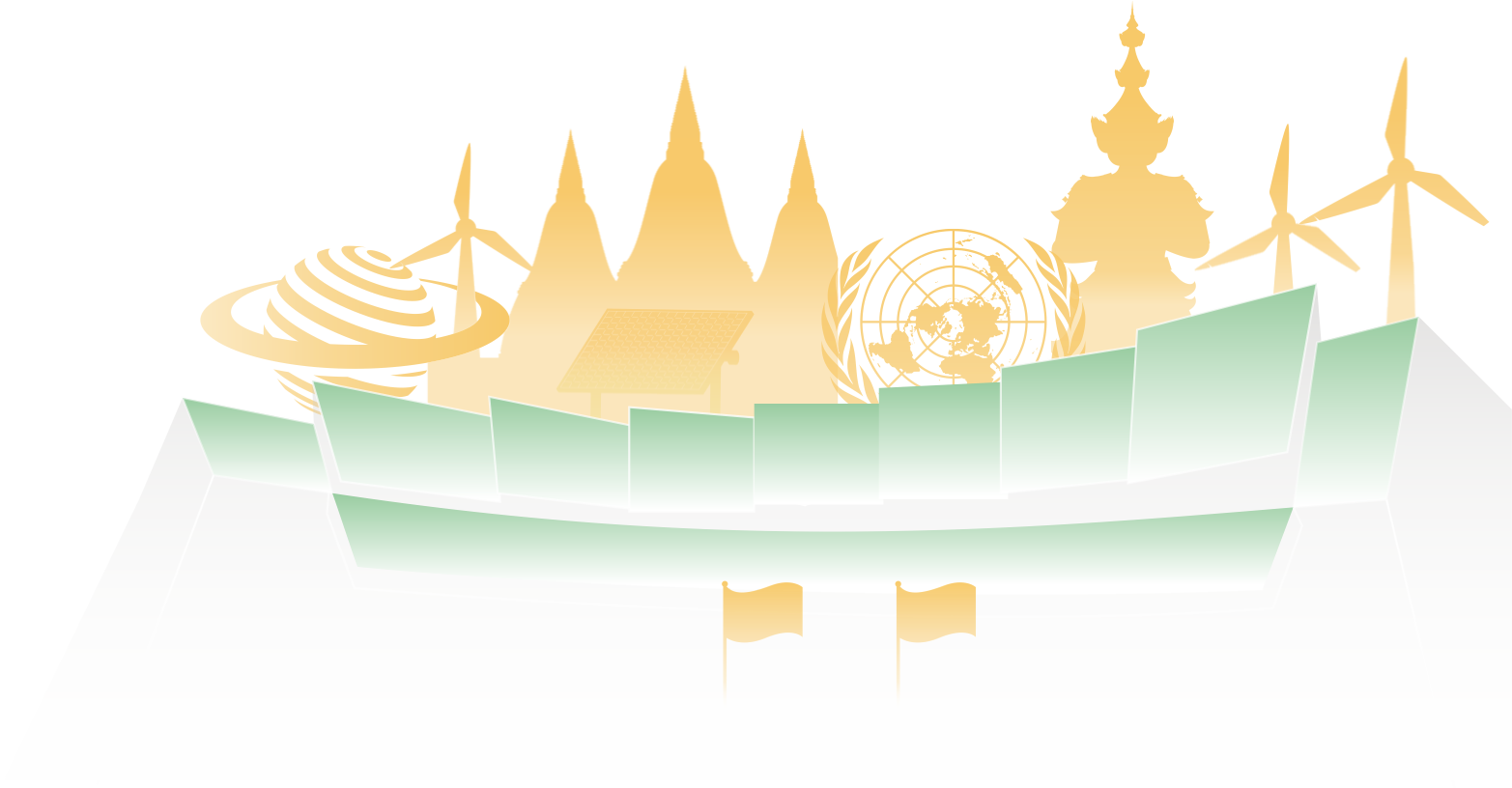 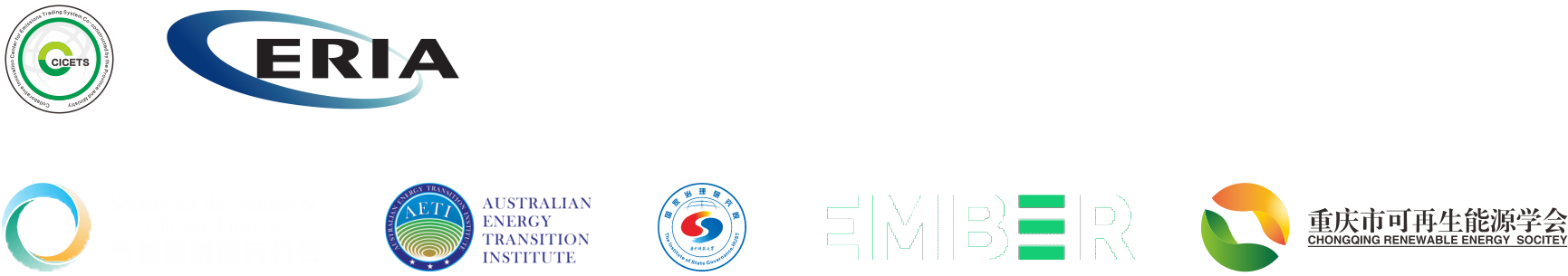 Under-Secretary-General,  United Nations and Executive Secretary, 
Economic and Social Commission for Asia and the Pacific (ESCAP)
Deputy Executive Secretary, ESCAP
Opening Session
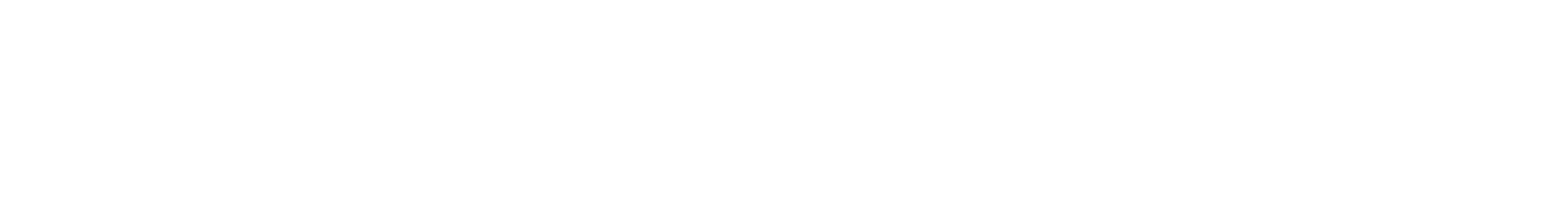 Ms. Armida Salsiah Alisjahbana
Delivered by
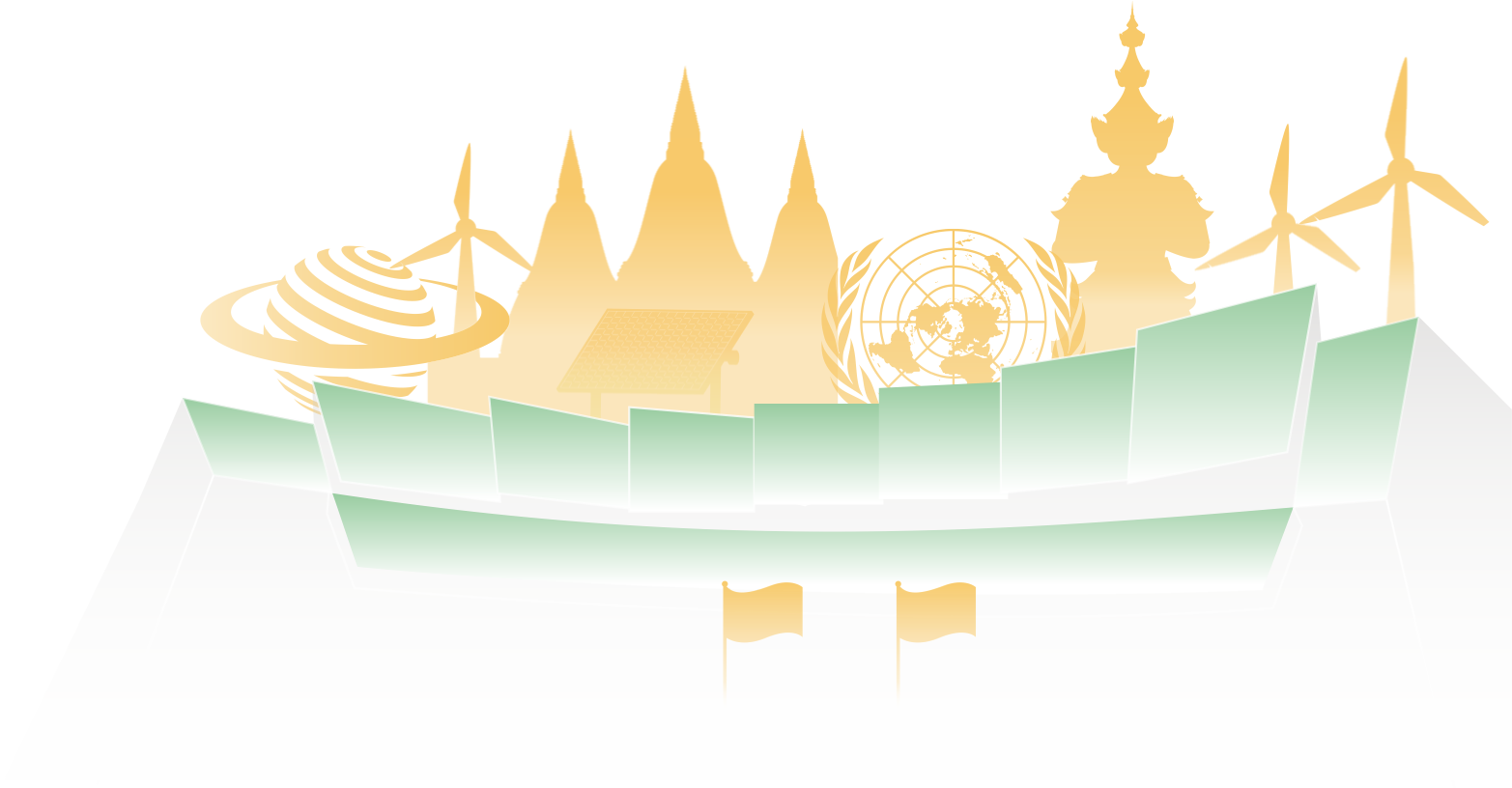 Ms. Lin Yang
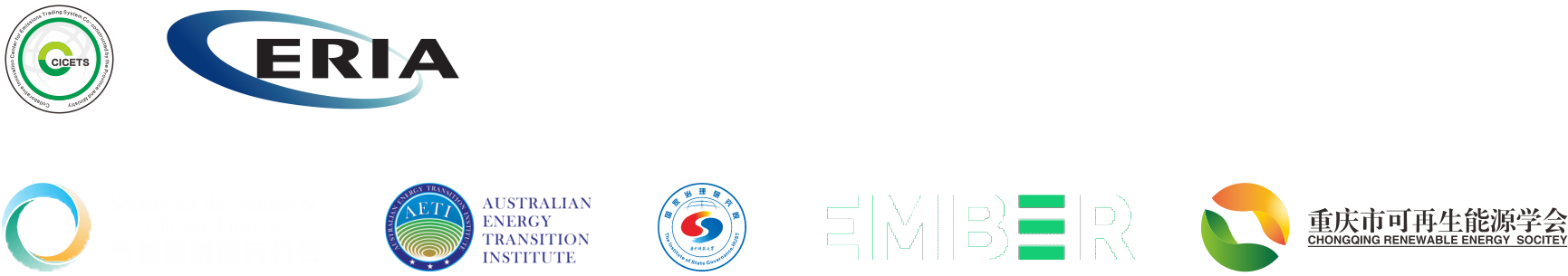 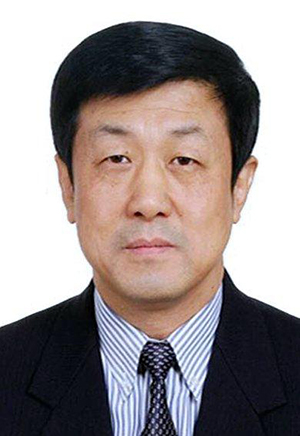 Dr. Xiansheng Sun
Council Chairman, ISETS
Former Secretary General, International Energy Forum
Opening Session
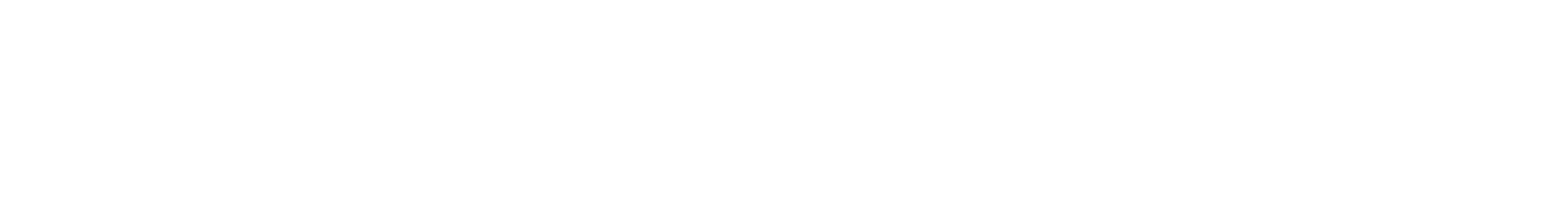 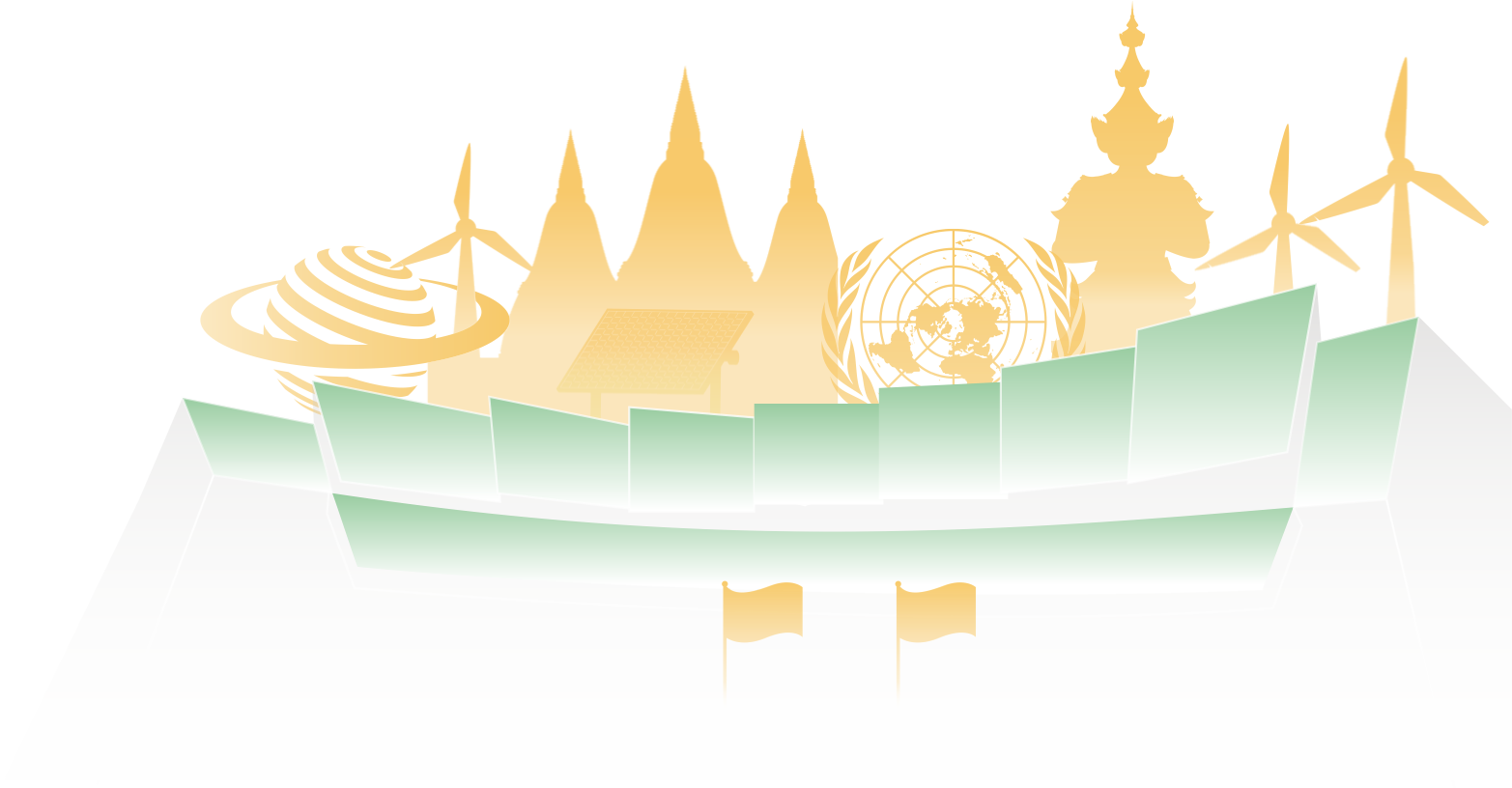 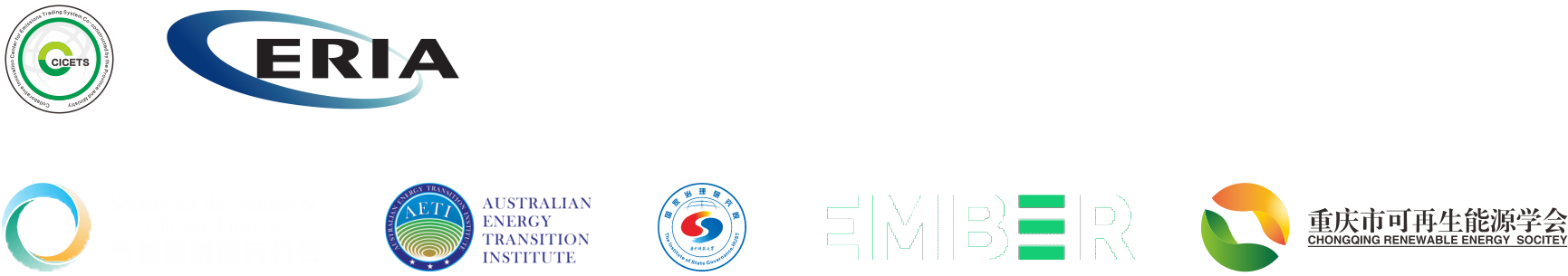 Prof. Jun Arima
Senior Policy Fellow for Energy and Environment;
Economic Research Institute for ASEAN and East Asia (ERIA);
Project Professor, Graduate School of Public Policy, The University of Tokyo
Opening Session
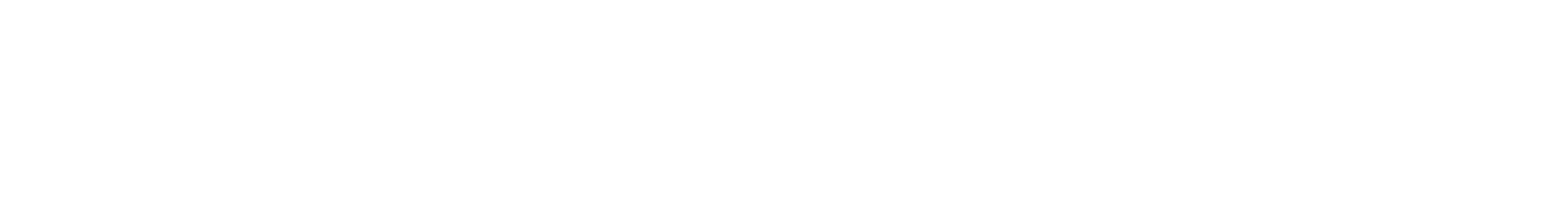 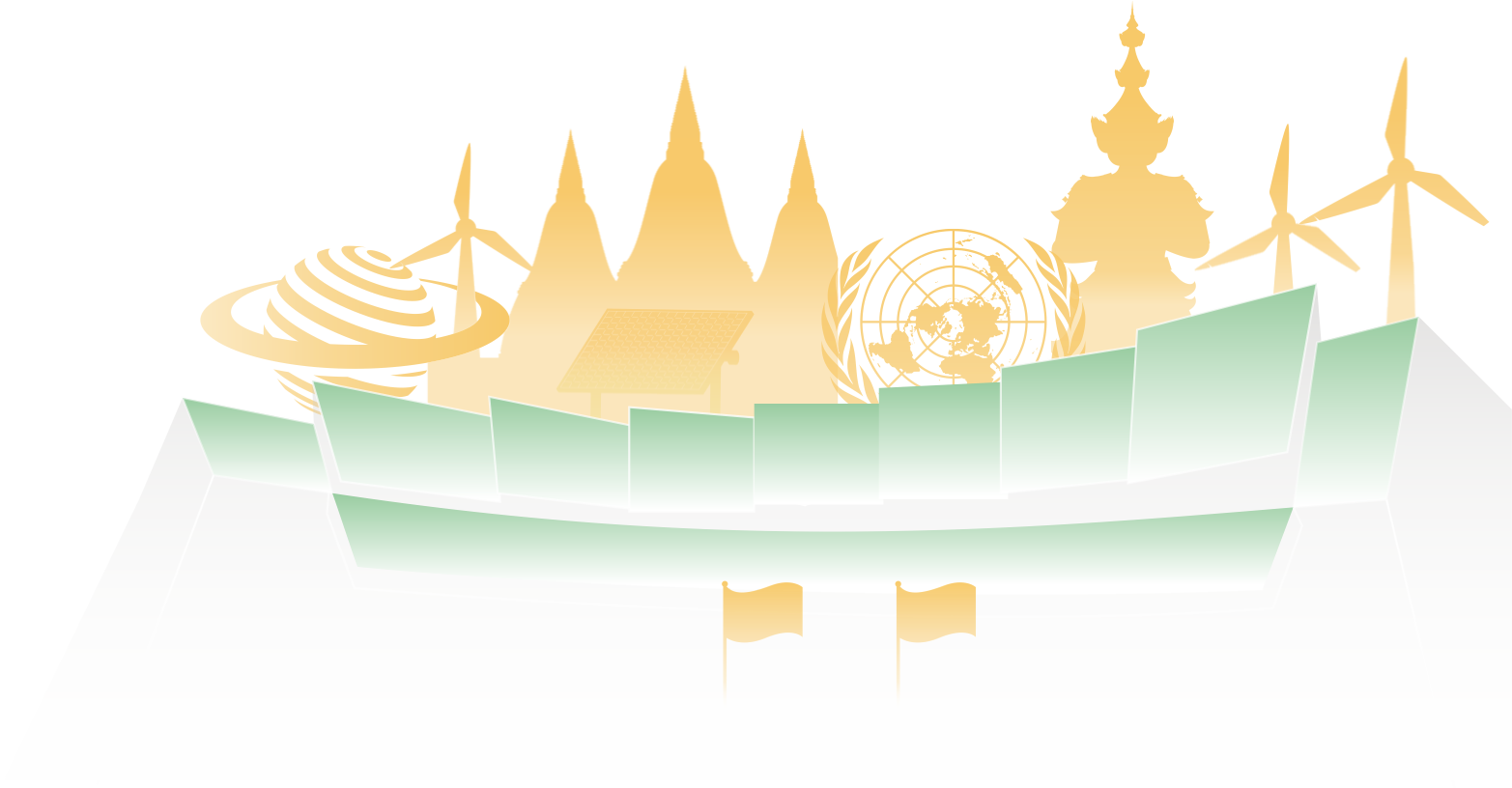 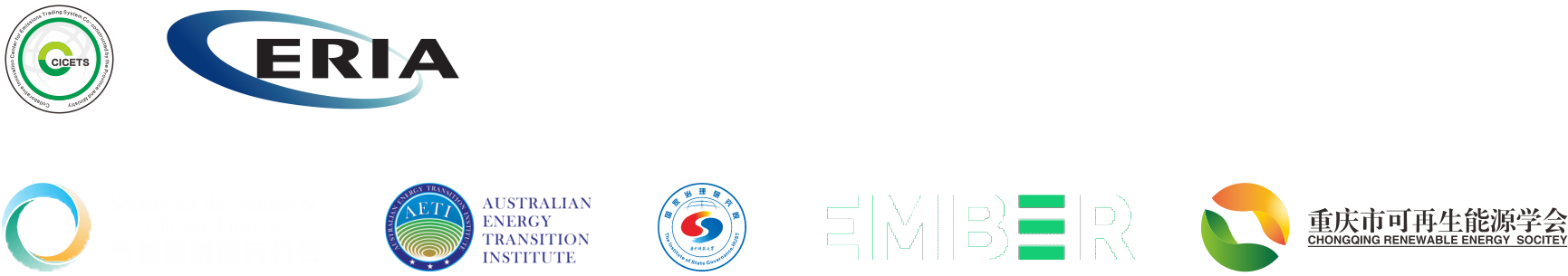 Prof. Jie Fang
Director of Collaborative Innovation Center for Emissions Trading System Co-constructed by the Province and Ministry; 
President of Hubei University of Economics
Opening Session
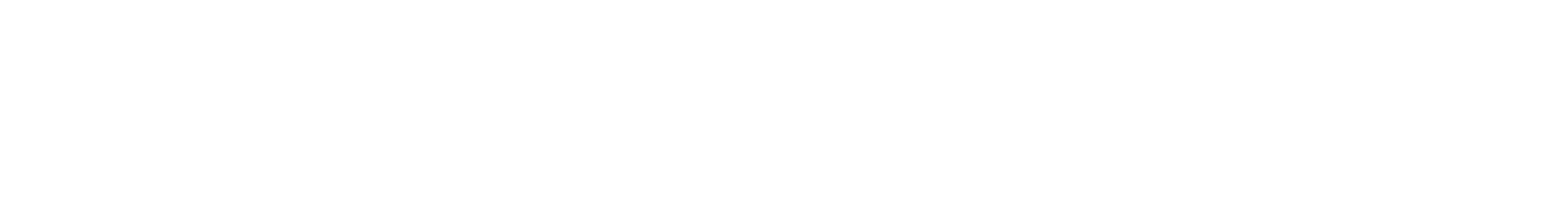 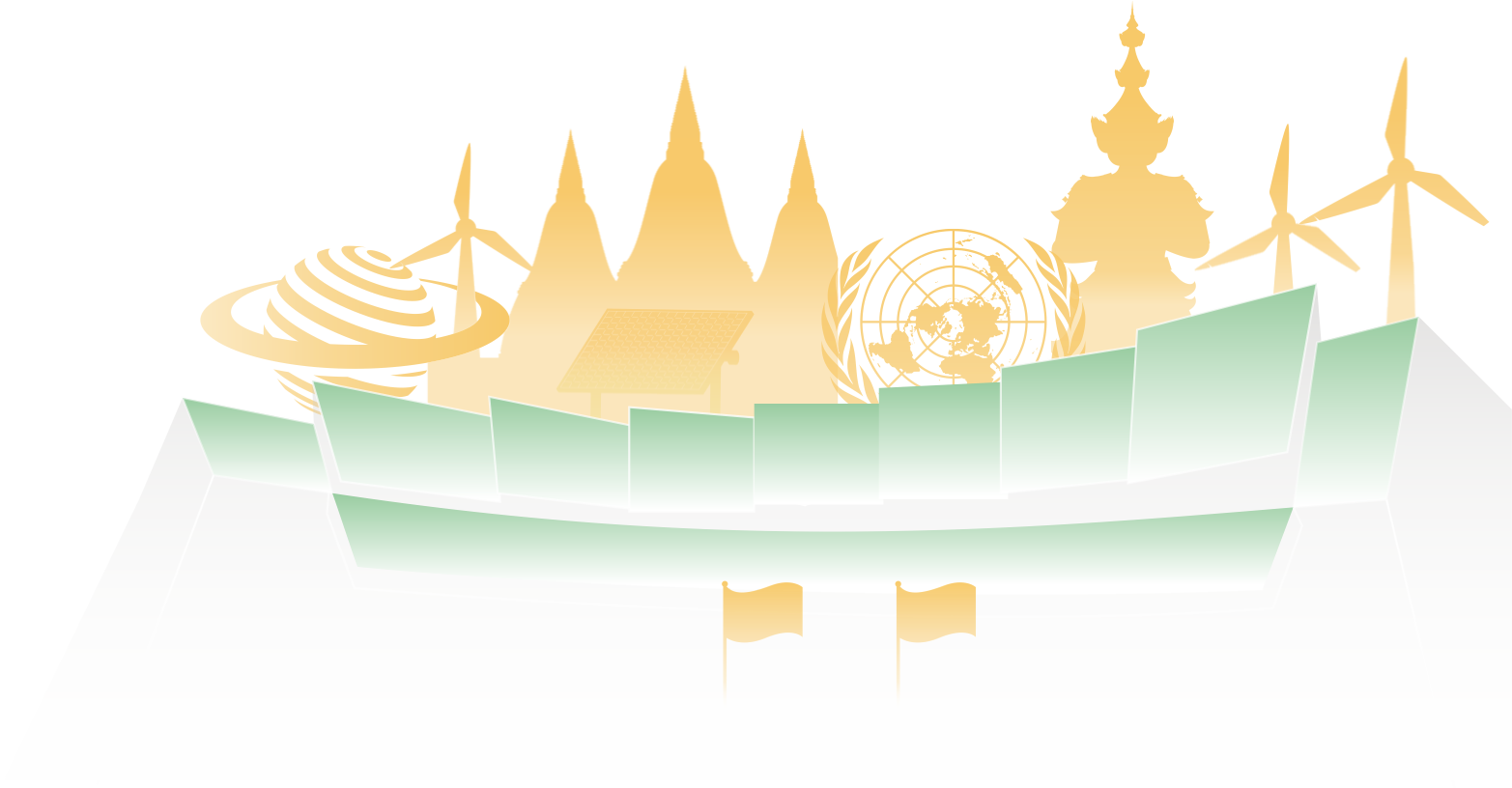 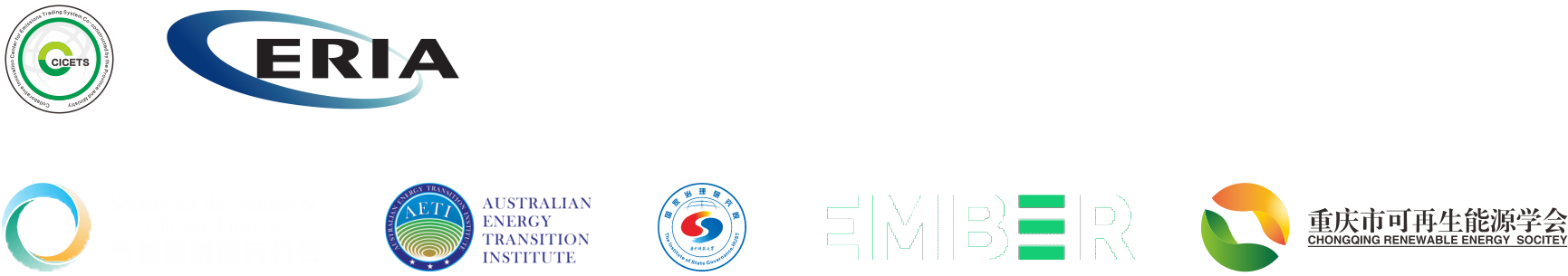 Mr. Michael Williamson
ISETS Councilor; Conference Co-Chair;
Section Chief, Energy Division, ESCAP
Ministerial Dialogue
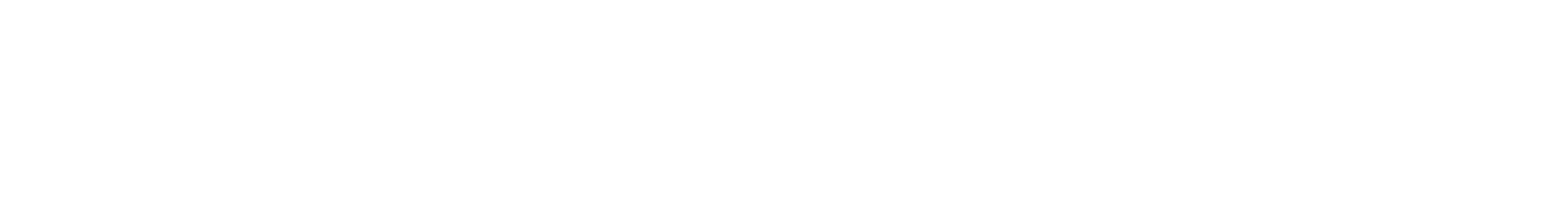 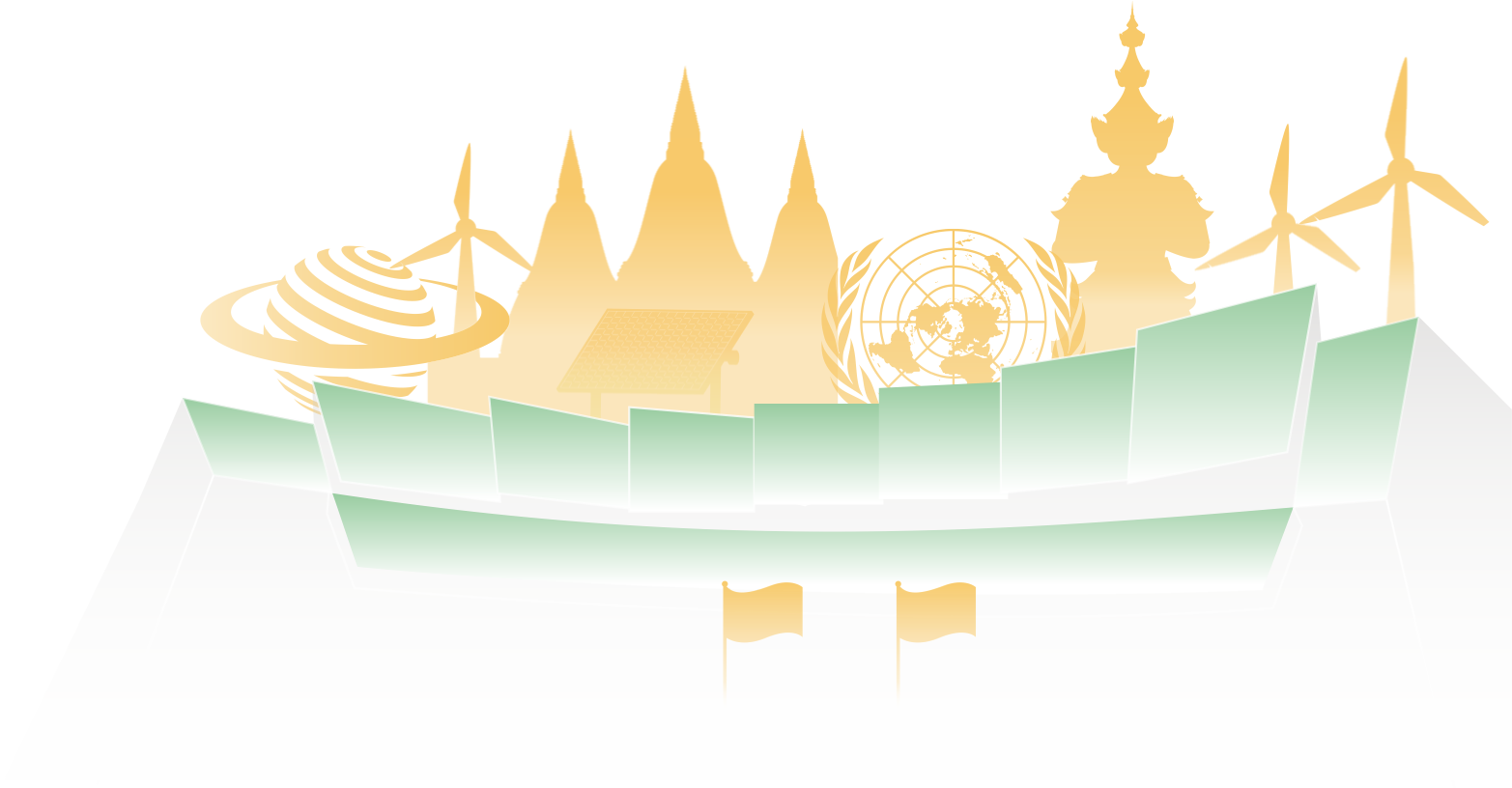 Moderator
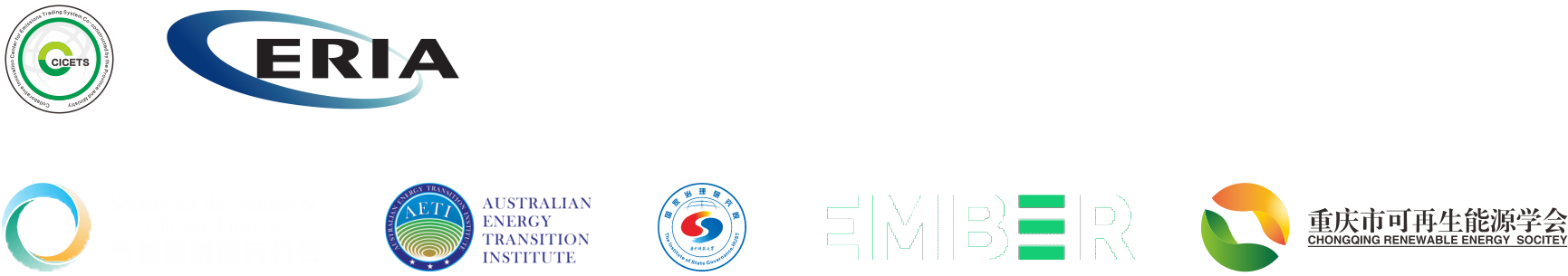 Mr. Raphael P.M. Lotilla
Secretary, Department of Energy, Republic of the Philippines (Pre-recorded)
Ministerial Dialogue
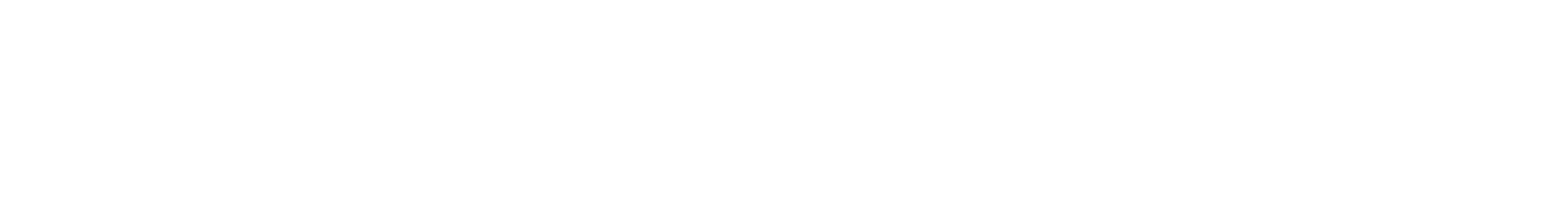 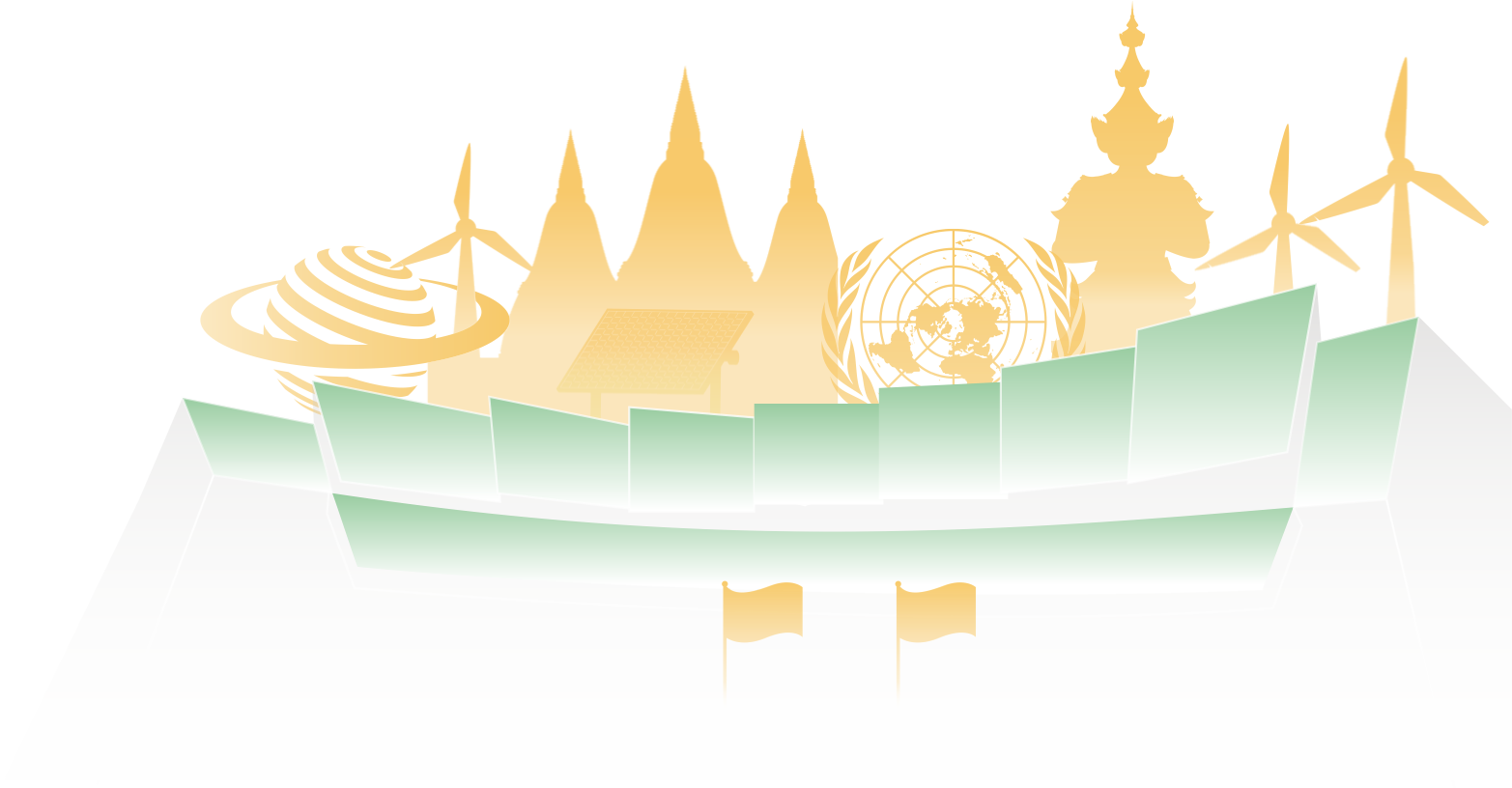 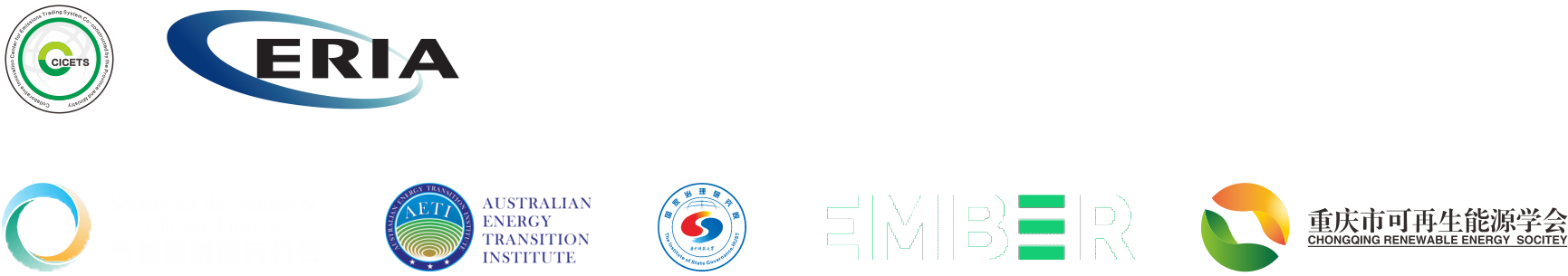 Dr. Suwit Khunkitti
Co-Chair, ISETS Advisory Committee: Vice Chairperson of AlT, and former Deputy Prime Minister of Thailand
Ministerial Dialogue
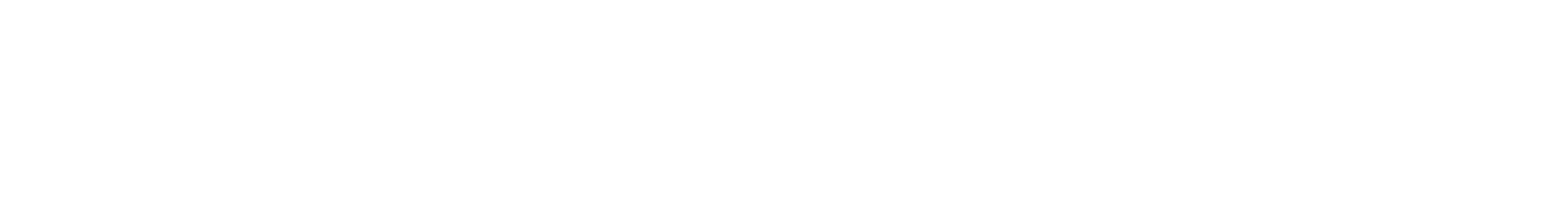 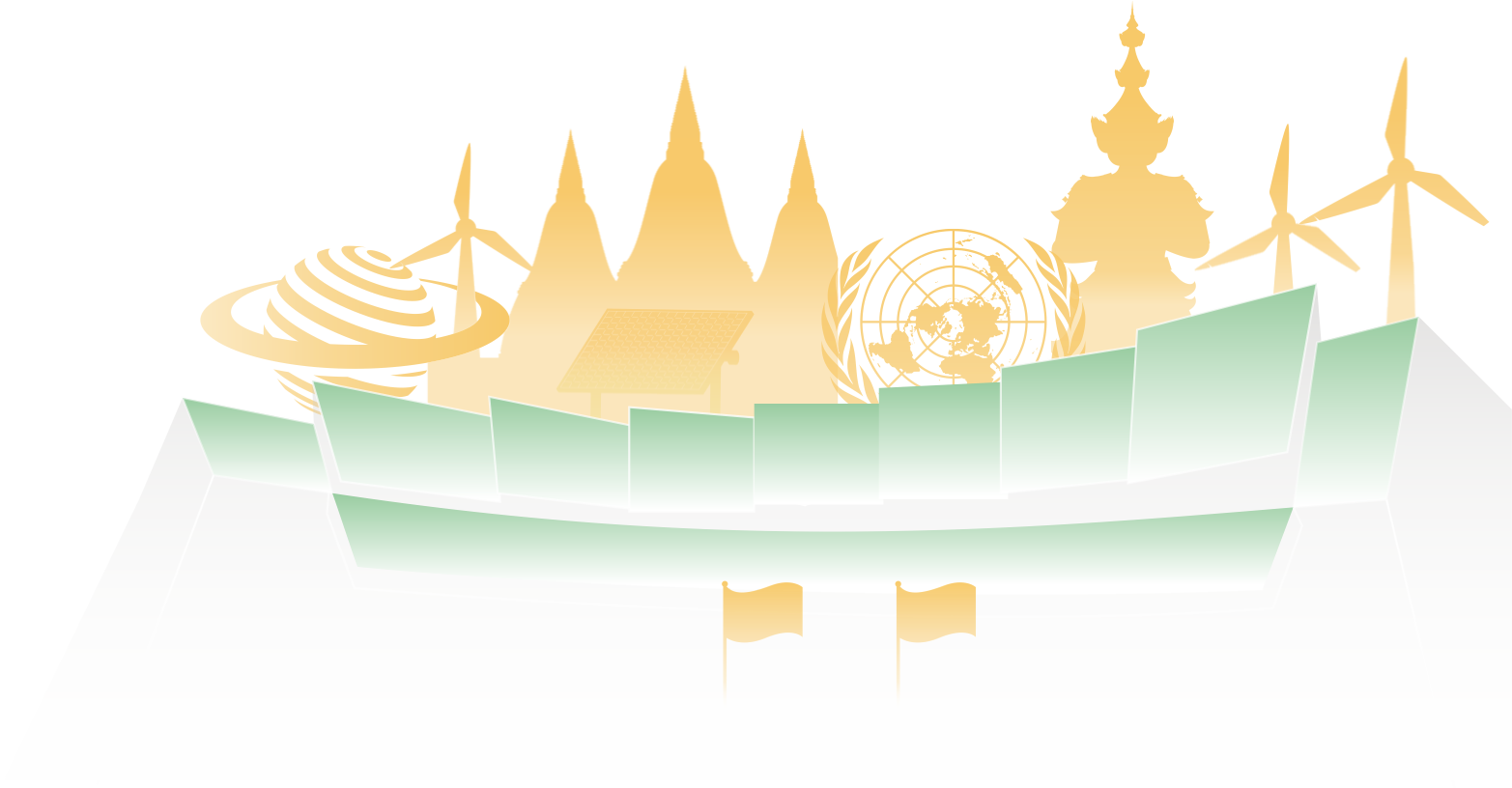 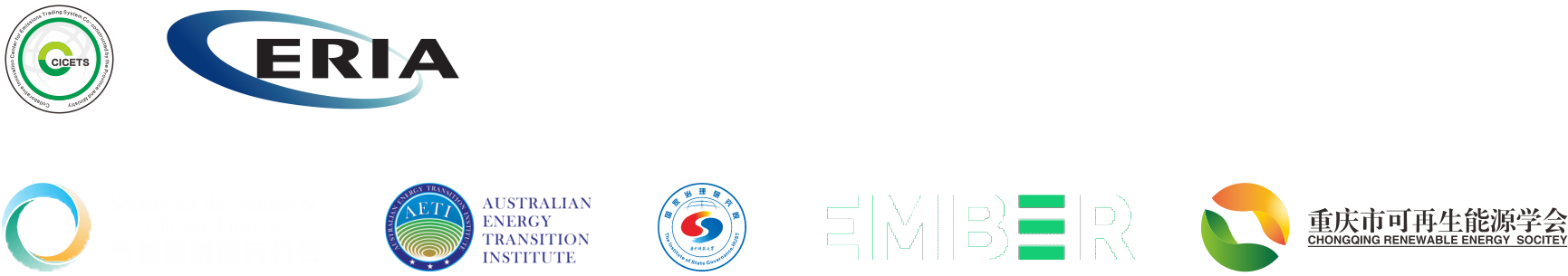 Nobuo Tanaka
Co-Chair, ISETS Advisory Committee; 
Executive Director Emeritus, International Energy Agency
Ministerial Dialogue
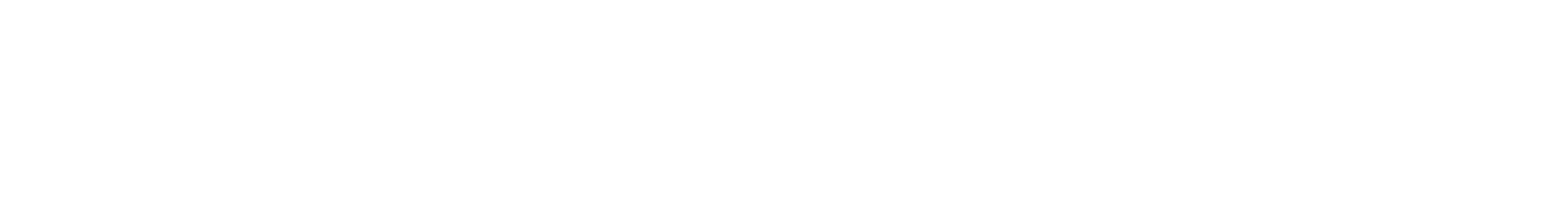 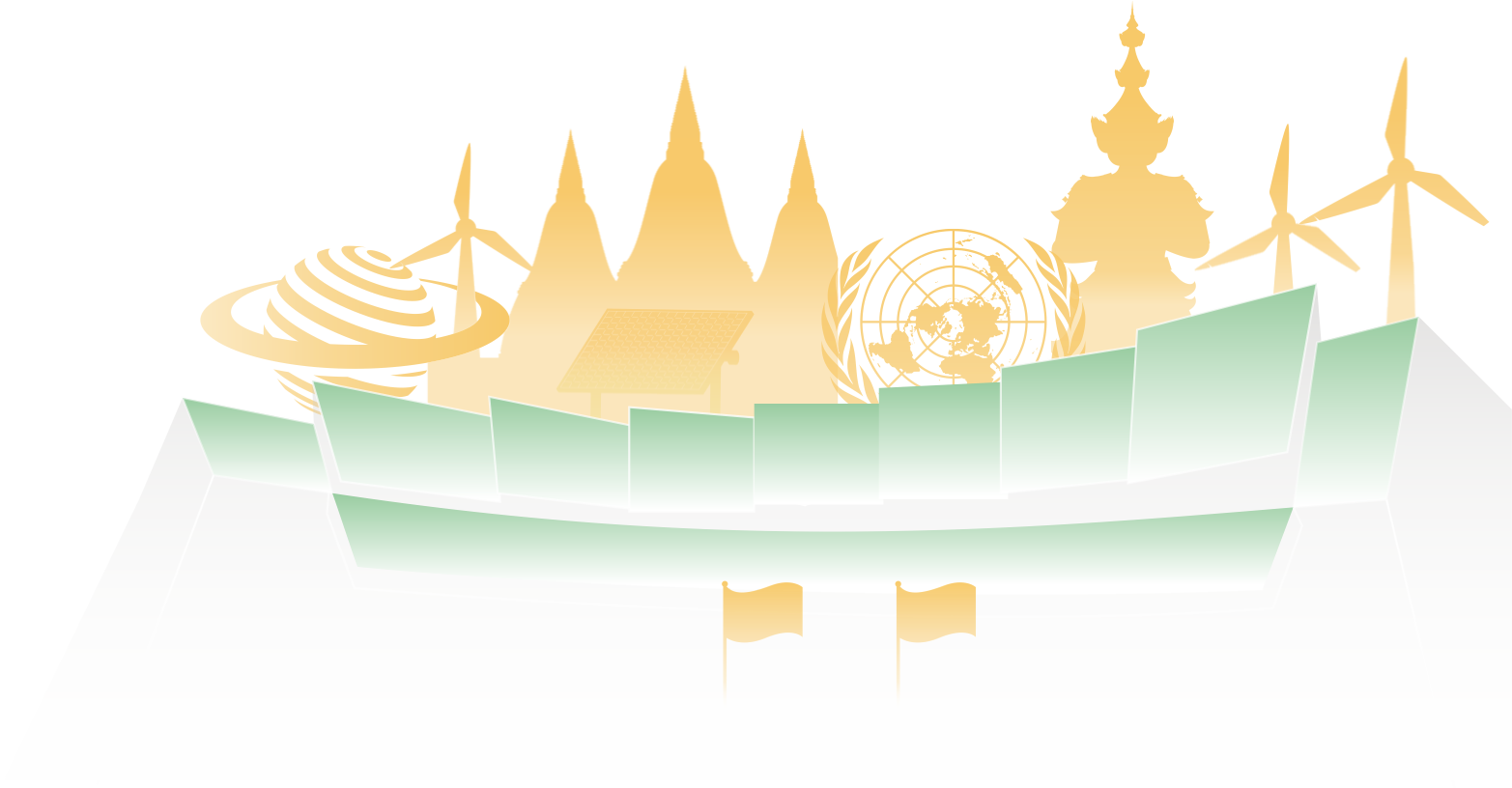 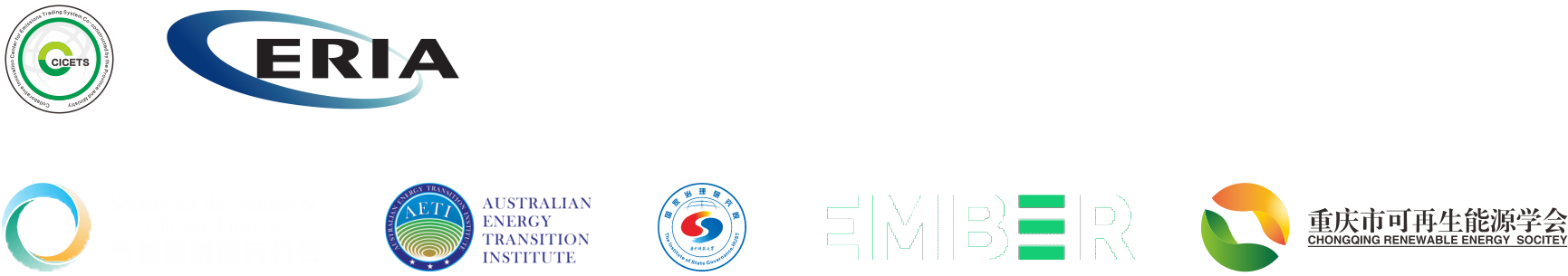 Prof. Aoife Foley
Senior Policy Fellow for Energy and Environment, Economic Research institute for ASEAN and East Asia (ERIA); 
Project Professor, Graduate School of Public Policy, The University of Tokyo
Ministerial Dialogue
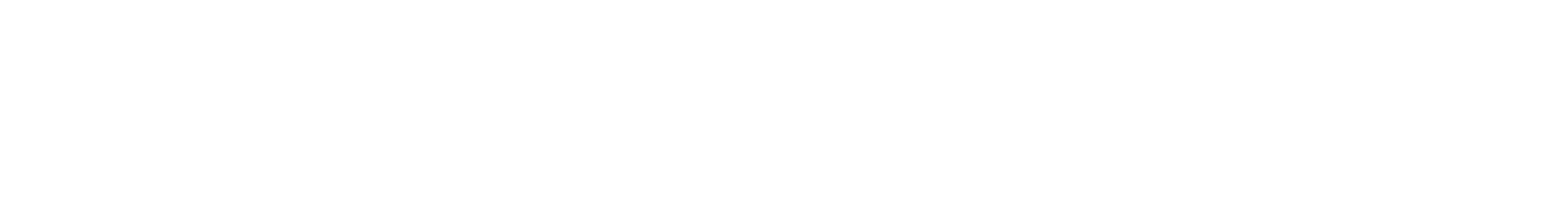 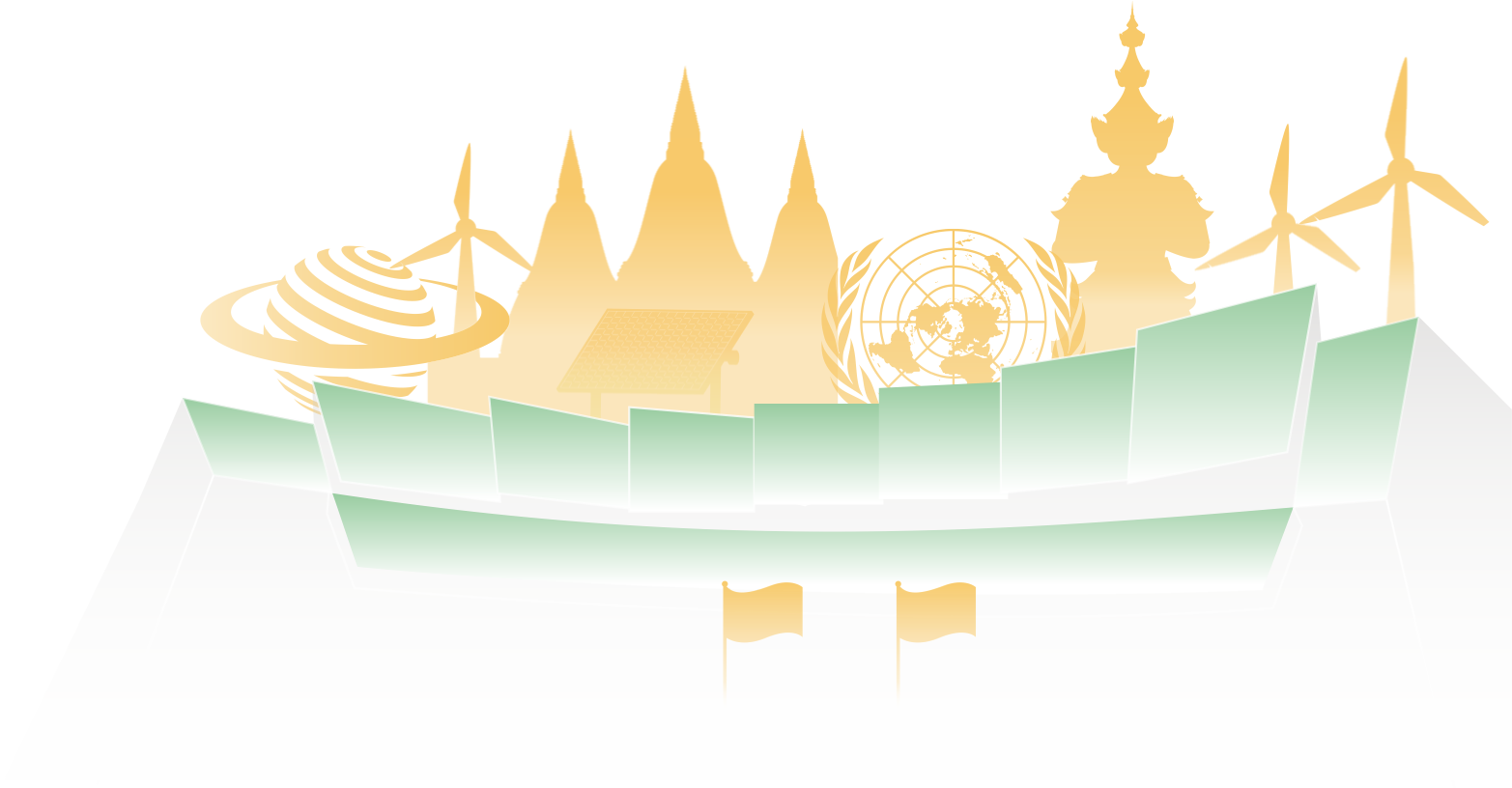 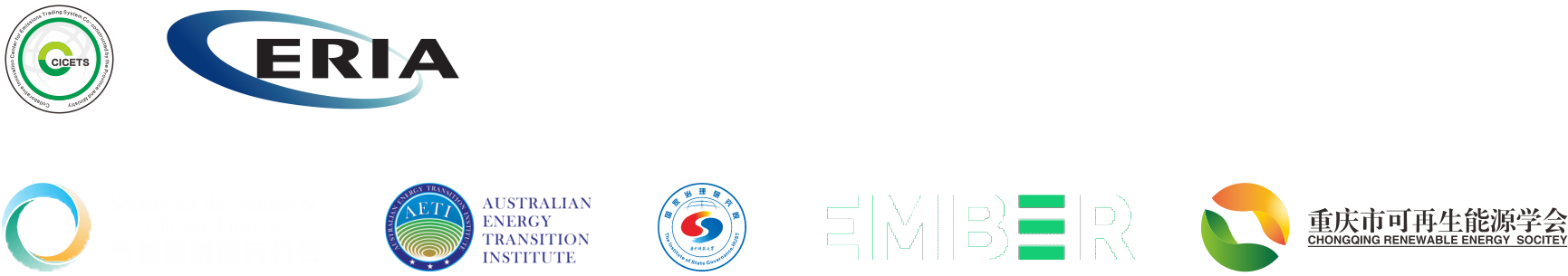 Prof. Jun Arima
ISES Advisor; Professor and Chair in Net Zero, University of Manchester; Editor-in-Chief, Renewable and Sustainable Energy Reviews
Ministerial Dialogue
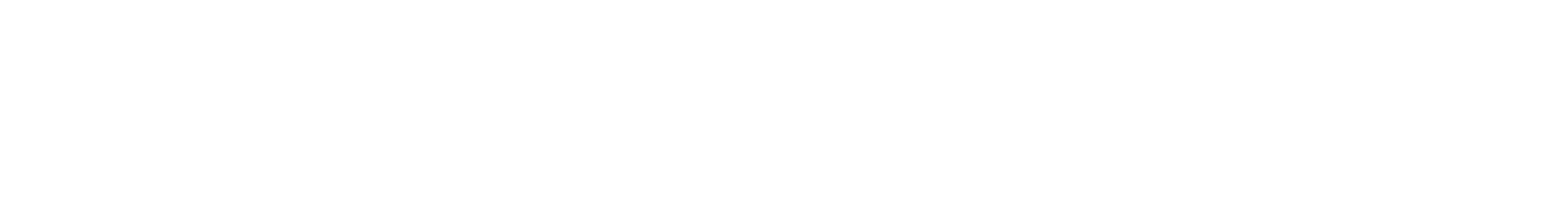 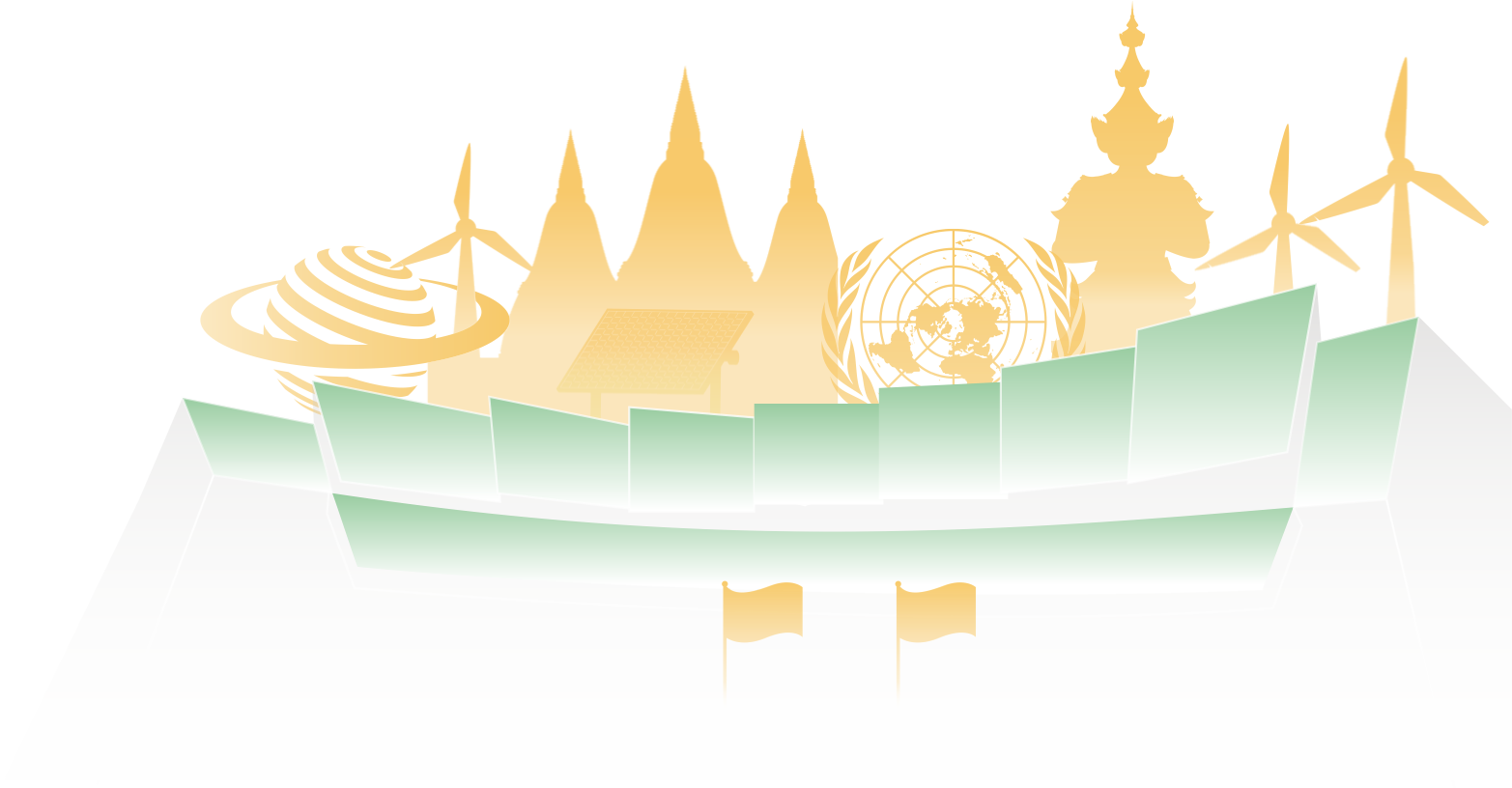 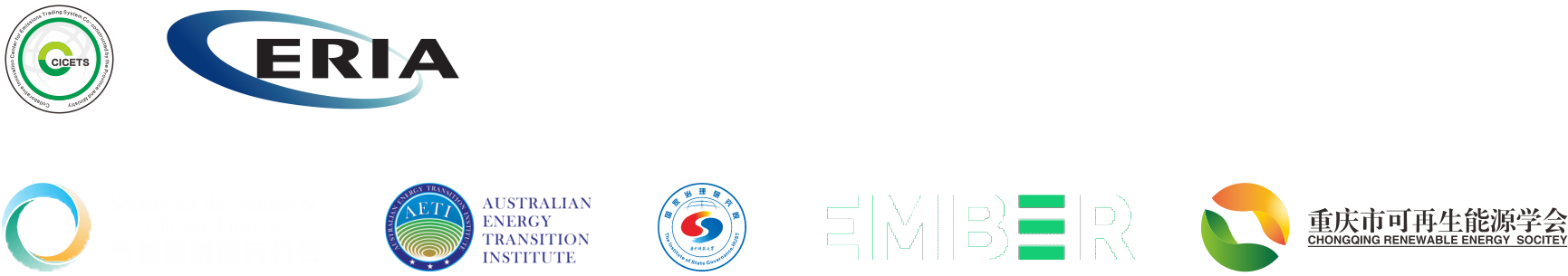 Mr. Michael Williamson
Dr. Suwit Khunkitti
Nobuo Tanaka
Prof. Jun Arima
Prof. Aoife Foley
ISETS Councilor; Conference Co-Chair;
Section Chief, Energy Division, ESCAP
Co-Chair, ISETS Advisory Committee: Vice Chairperson of AlT, and former Deputy Prime Minister of Thailand
Co-Chair, ISETS Advisory Committee; 
Executive Director Emeritus, International Energy Agency
Senior Policy Fellow for Energy and Environment, Economic Research institute for ASEAN and East Asia (ERIA); 
Project Professor, Graduate School of Public Policy, The University of Tokyo
ISES Advisor; Professor and Chair in Net Zero, University of Manchester; Editor-in-Chief, Renewable and Sustainable Energy Reviews
Navigating challenges ahead: the energy transition in Asia and the Pacific
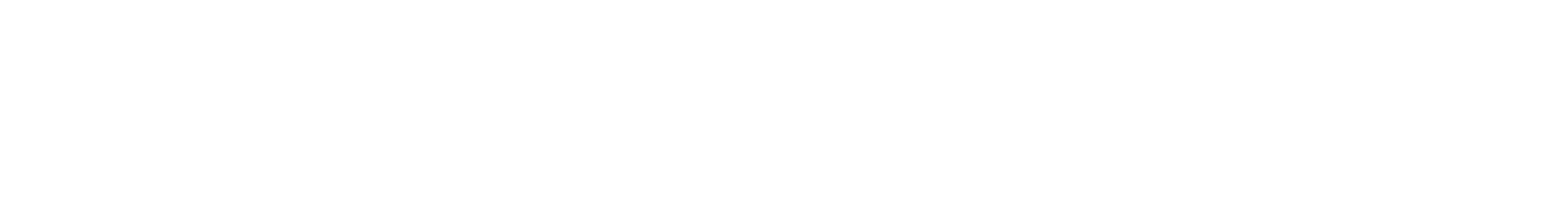 Moderator
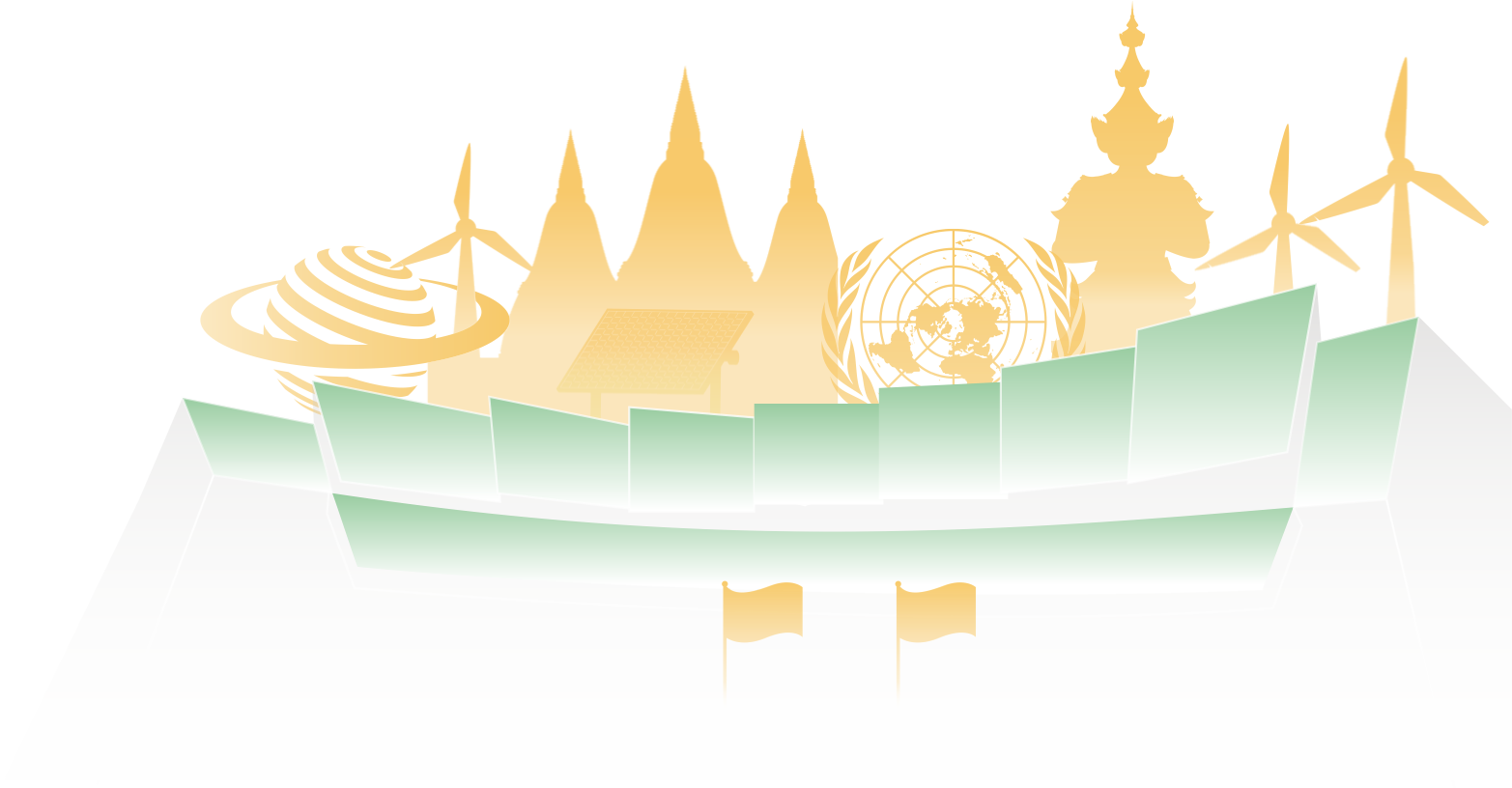 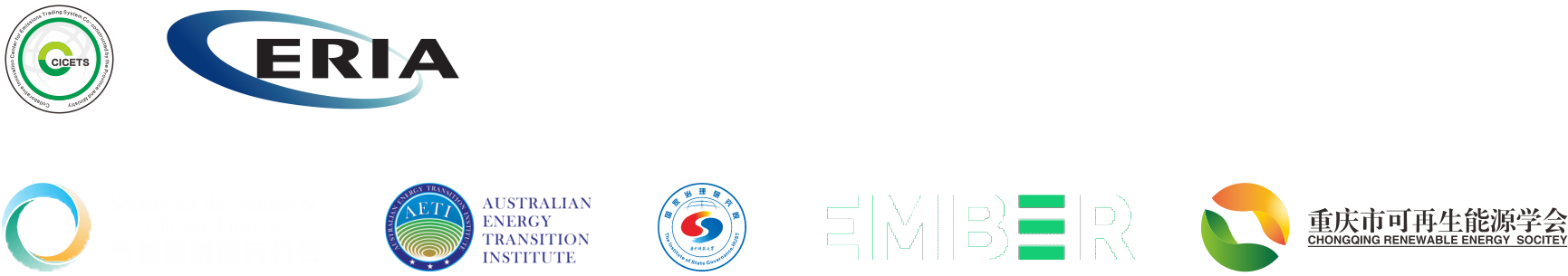